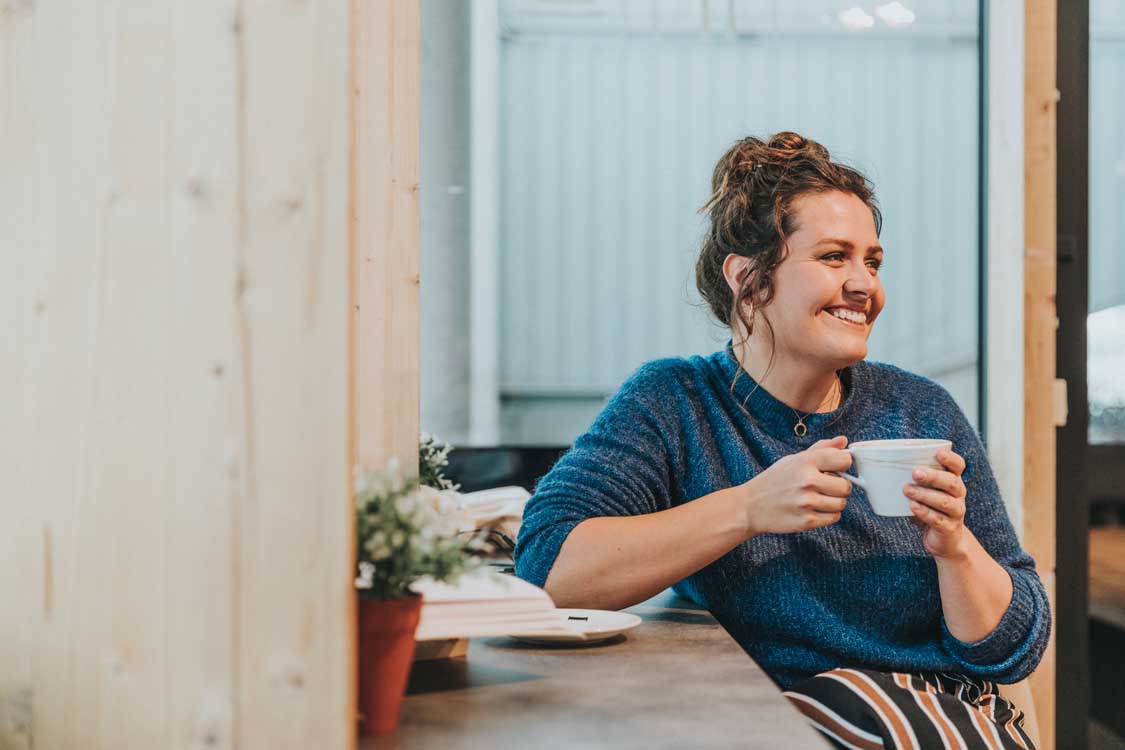 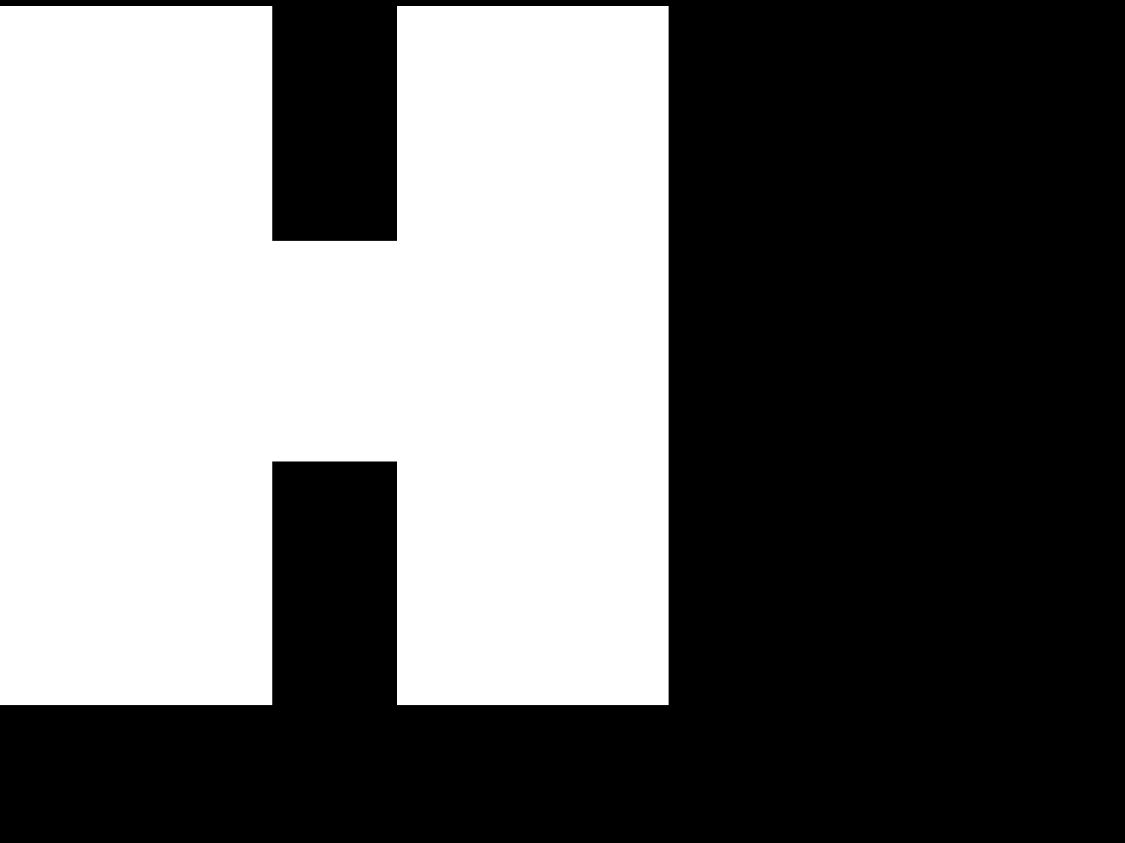 Infosessie Accountancy-fiscaliteit in afstandsonderwijs.
Infosessie 2025.
Inhoud.
Afstandsleren: hoe werkt dat? 
Wat komt er aan bod in de opleiding?
Hoe ziet mijn studietraject eruit?
Wat is het verschil tussen de bachelor en het graduaat?
Waarom aan HOGENT?
Kan ik starten in de opleiding? 
Hoe verloopt een academiejaar?
Is het haalbaar? 
Kan ik vrijstellingen krijgen?
Hoe verloopt de stage?
Is er begeleiding en ondersteuning?
Hoeveel kost het?
Wat als ik niet geslaagd ben?
Hoe kan ik mij inschrijven?
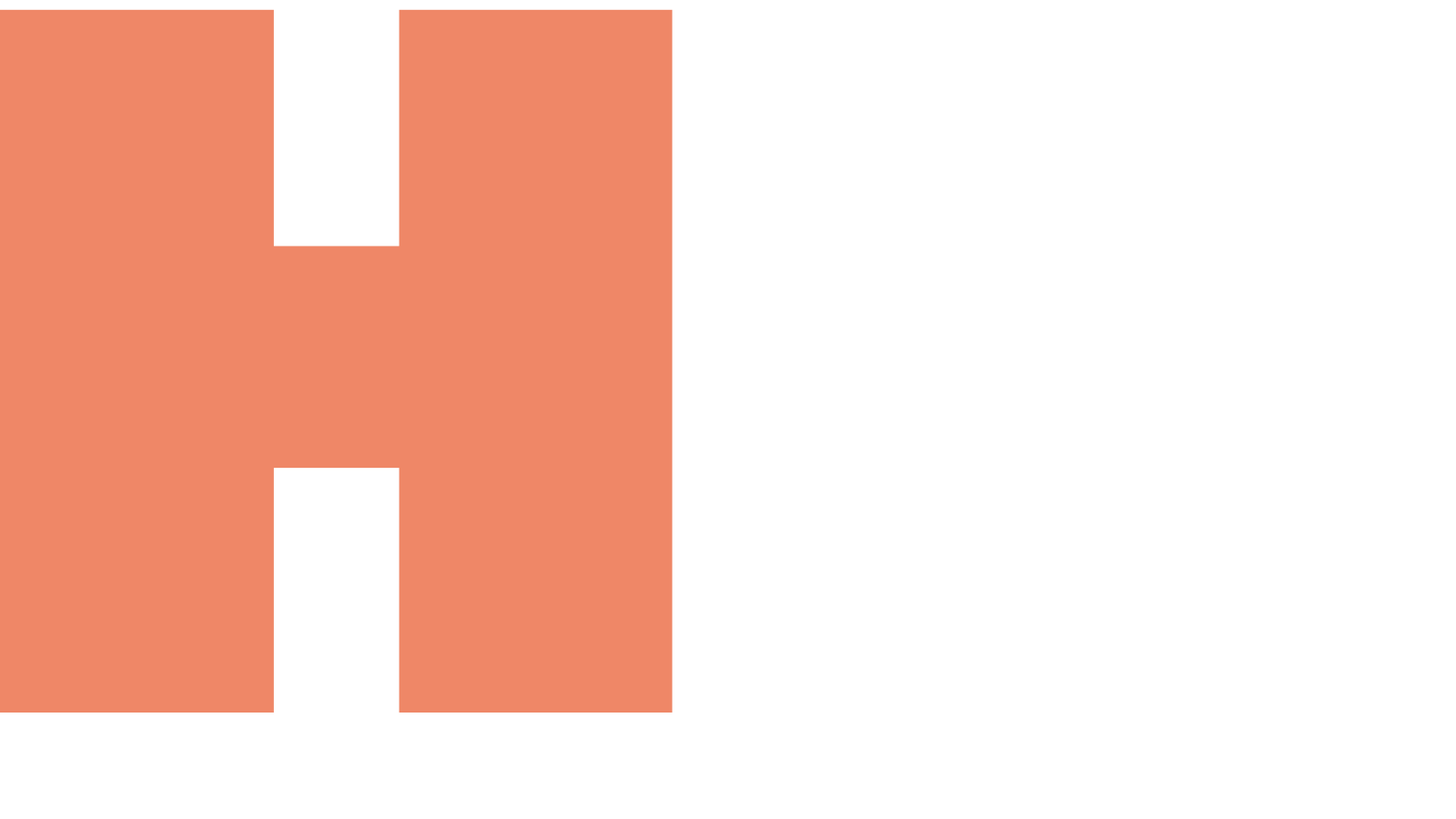 Afstandsleren, hoe werkt dat?
Afstandsleren, hoe werk dat?
Zelf kiezen waar en wanneer je studeert
Concept is afgestemd op zelfstudie 
Aan de hand van aangepast leermateriaal
Studiewijzer met leerdoelen, leerinhoud, leermateriaal, werk- en leeraanwijzigingen, studietijdraming en talrijke tips 
Een goed uitgewerkt leerpad via de digitale leeromgeving Chamilo
Soms kennisclips
Vragen via online forum
Afstandsleren, hoe werkt dat?
Begeleiding
Beperkte contactmomenten (min. 1 en max. 3 per olod* per semester)
‘s avonds (vanaf 18u) via Teams
geen les
vragen voorbereiden
enkel verplicht voor Accounting project & Bachelorproef (op zaterdag)
*opleidingsonderdeel (‘vak’)
Digitaal leerplatform Chamilo
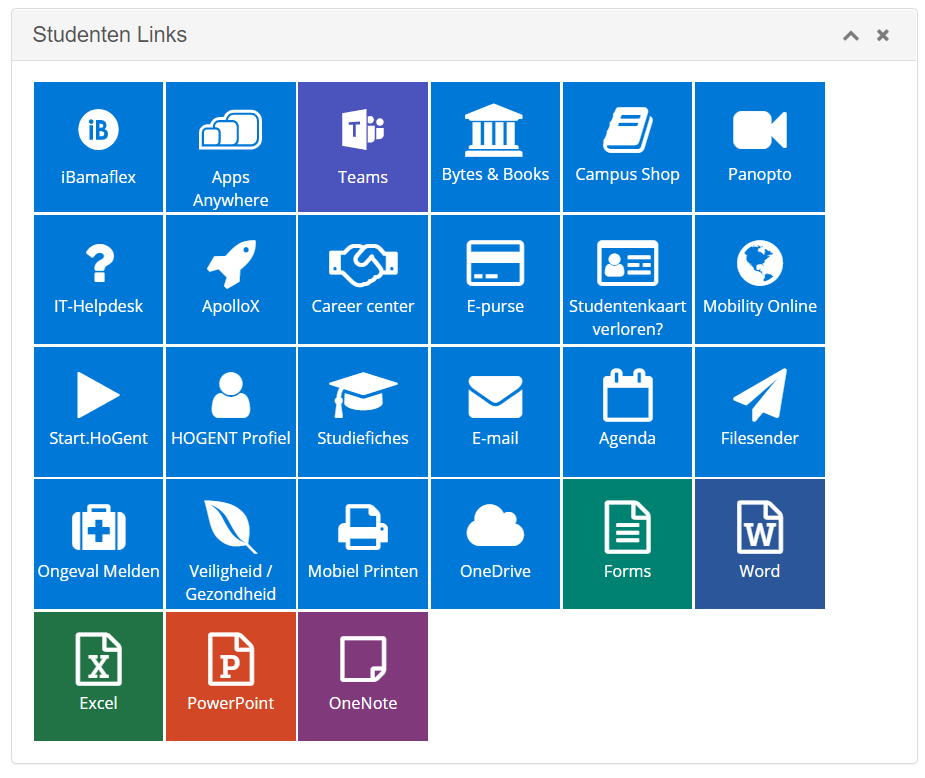 https://chamilo.hogent.be/
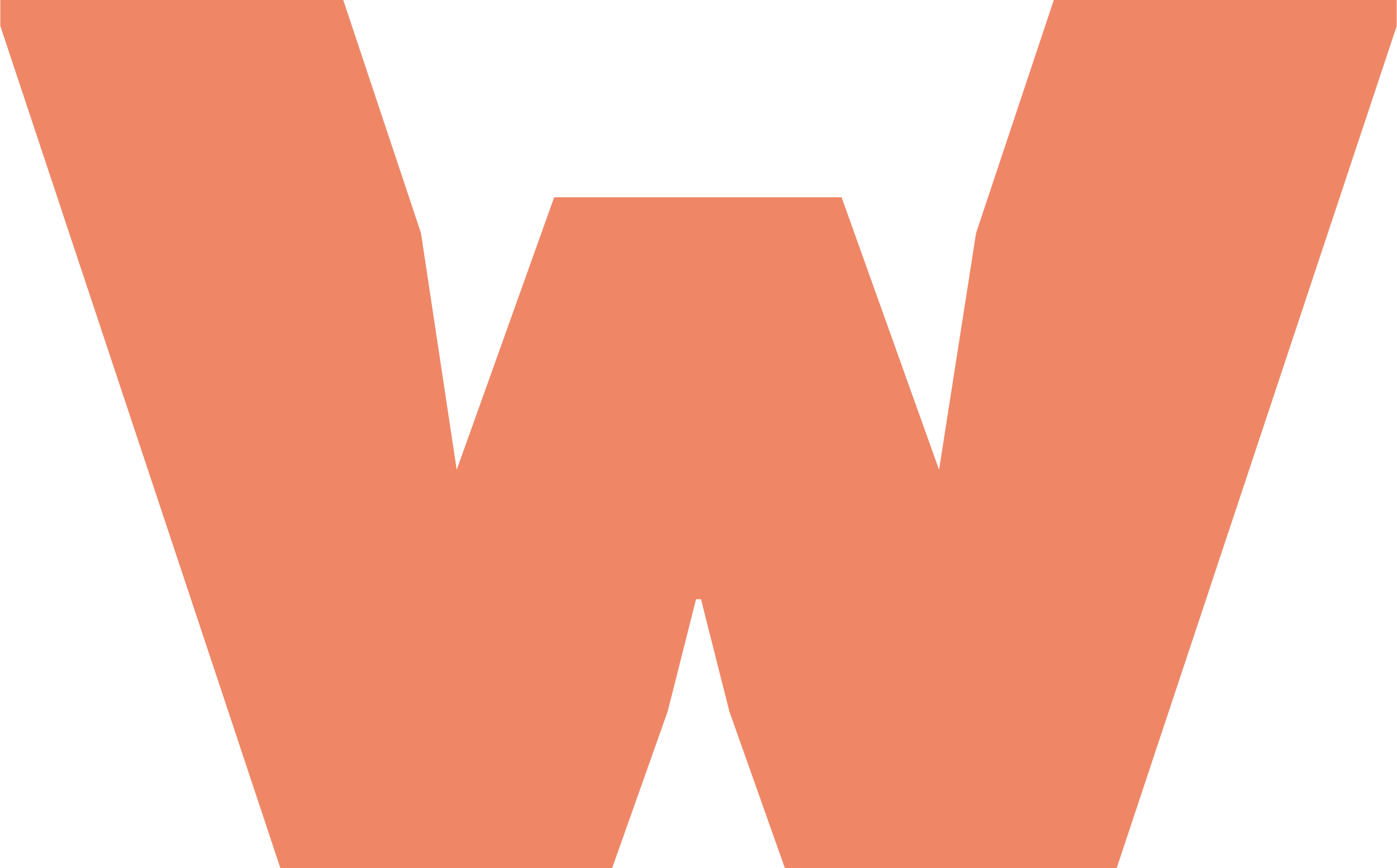 Wat komt er aan bod in de opleiding?
Wat komt er aan bod in de opleiding?
afstudeerrichting
Opleiding: Professionele Bachelor in bedrijfsmanagement

Afstudeerrichting: Accountancy-fiscaliteit  (vanaf het 1ste jaar!)
Wat komt er aan bod in de opleiding?
3 Pijlers
			Accountancy
			Fiscaliteit
			Recht
Ondersteunend opleidingsonderdelen 
Talen: Frans en Engels
Economie, Strategisch management
IT en digitale vaardigheden
Modeltraject 1 AFAO
Modeltraject 2 AFAO
Modeltraject 3 AFAO
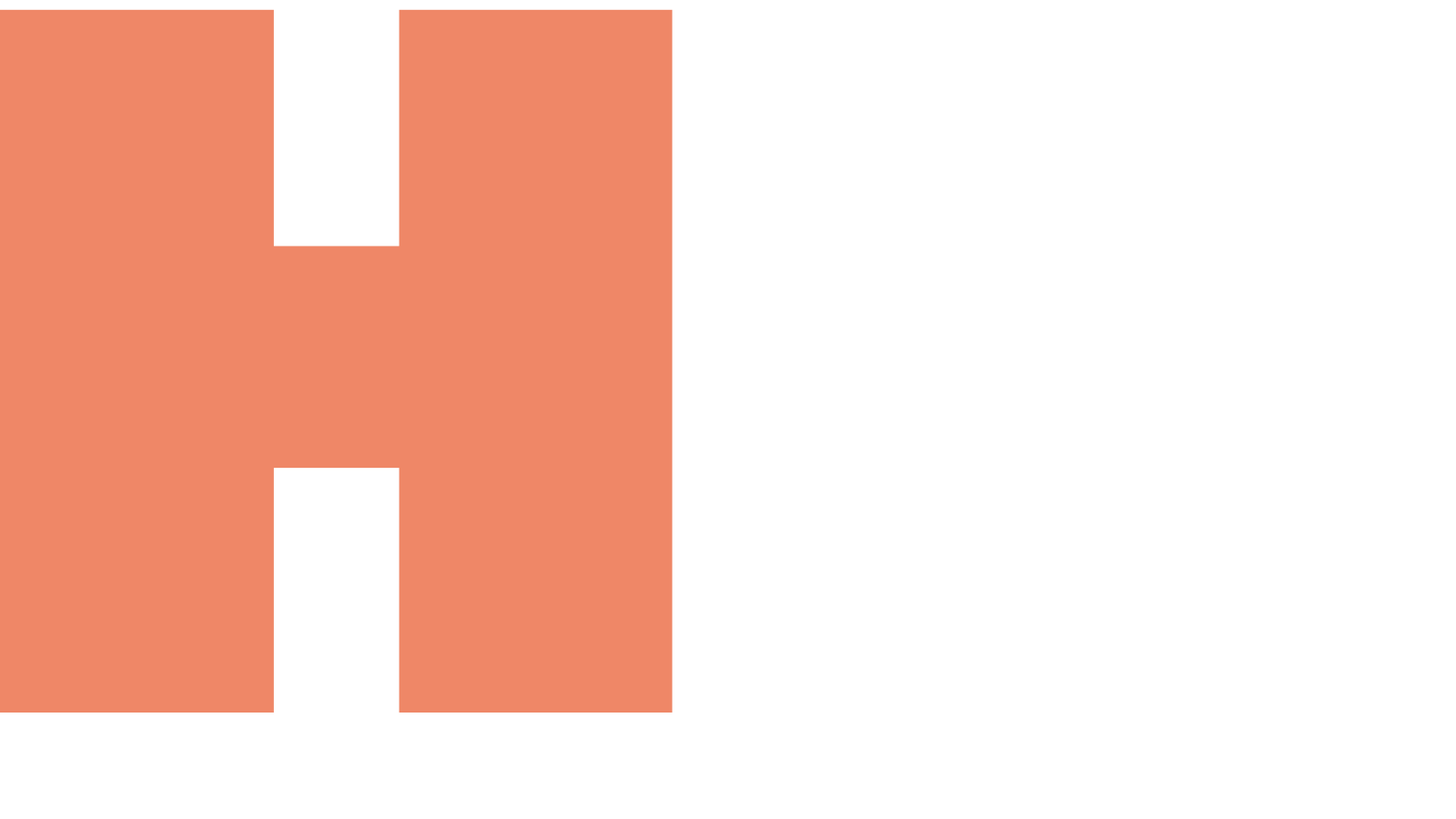 Hoe ziet mijn studietraject eruit?
Hoe ziet mijn studietraject eruit?
Mogelijke trajecten
Dagonderwijs (voltijds traject – 3 jaar)
Afstandsonderwijs (deeltijds traject – 4/5/6 jaar) 
Verkort traject na bachelor Bedrijfsmanagement
Verkort traject na graduaat accounting-administration
Micro-credential ‘Inzicht in de boekhouding en jaarrekening’ (1 semester/1 jaar)
Hoe ziet mijn studietraject eruit?
Afstandsonderwijs (deeltijds) 

Keuze tussen 2 voorbeeldtrajecten 
Spreiding op 4 jaar – studielast van 45 stp per AJ
Spreiding op 5 jaar – studielast van 36 stp per AJ

Voorgesteld traject ≠ verplichting 
‘Traject op maat’ is ook mogelijk

Overzicht alle opleidingsonderdelen.
Voorbeeldtraject 1ste academiejaar AFAO – spreiding 4 jaar
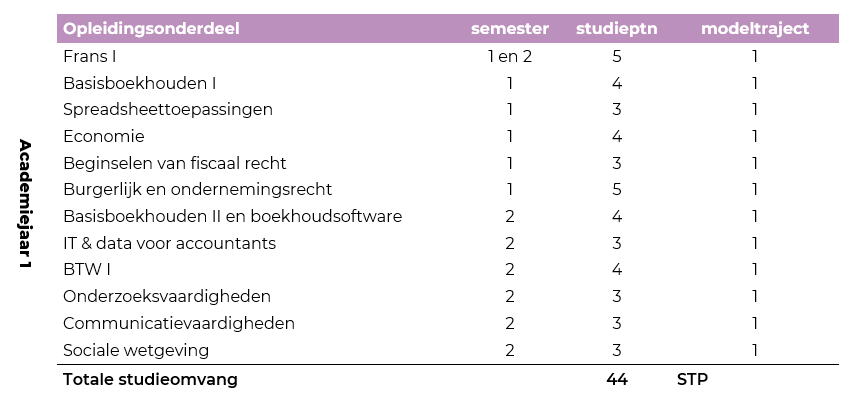 Voorbeeldtraject 1ste academiejaar AFAO – spreiding 5 jaar
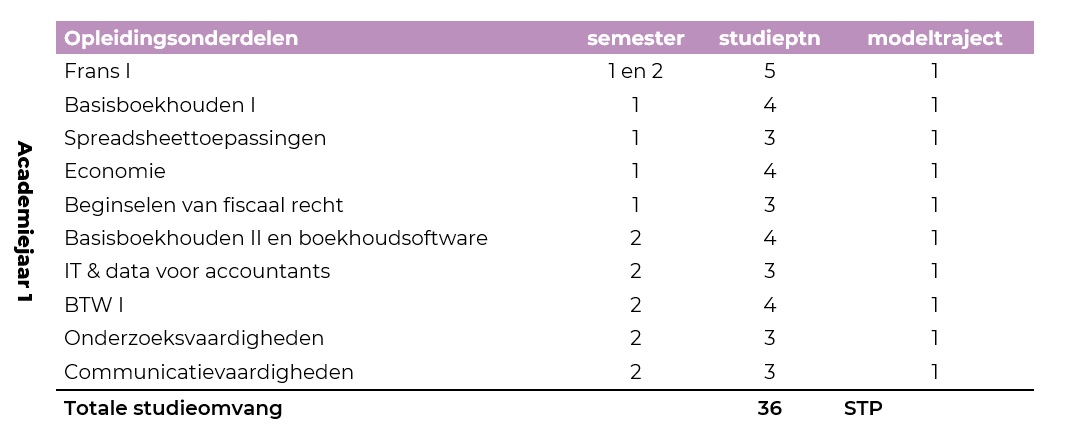 Hoe ziet mijn studietraject eruit?
Traject op maat 
Flexibel programma samenstellen (alle olods in beide semesters) 
Volgtijdelijkheidsregels respecteren = vereiste begincompetenties (raadplegen op studiefiches)
Logische opbouw respecteren
Mogelijkheid om traject aan te passen
Tot 1/12 voor OLODs van semester 1 en jaarvakken
Tot 15/03 voor OLODs van semester 2
Hoe ziet mijn studietraject eruit?
Verkort traject na graduaat accounting-administration 

Nog 94 studiepunten af te leggen
Voorbeeldtraject met spreiding op 3 jaar – studielast van 32 stp per AJ

Voorgesteld traject ≠ verplichting 
‘Traject op maat’ is ook mogelijk

Overzicht alle opleidingsonderdelen.
Voorbeeldtraject 1ste academiejaar AFVTAA AO – spreiding 3 jaar
Hoe ziet mijn studietraject eruit?
Verkort traject na bachelor Bedrijfsmanagement
Overzicht alle opleidingsonderdelen.
Hoe ziet mijn studietraject eruit?
Micro-credential ‘Inzicht in de boekhouding en jaarrekening’

Beperkt pakket van 15 studiepunten (4 OLOD’s)
dagonderwijs of afstandsonderwijs
start in september of februari
1 semester of 1 academiejaar
Geen voorkennis nodig
Attest van slagen 

Meer info via deze link.
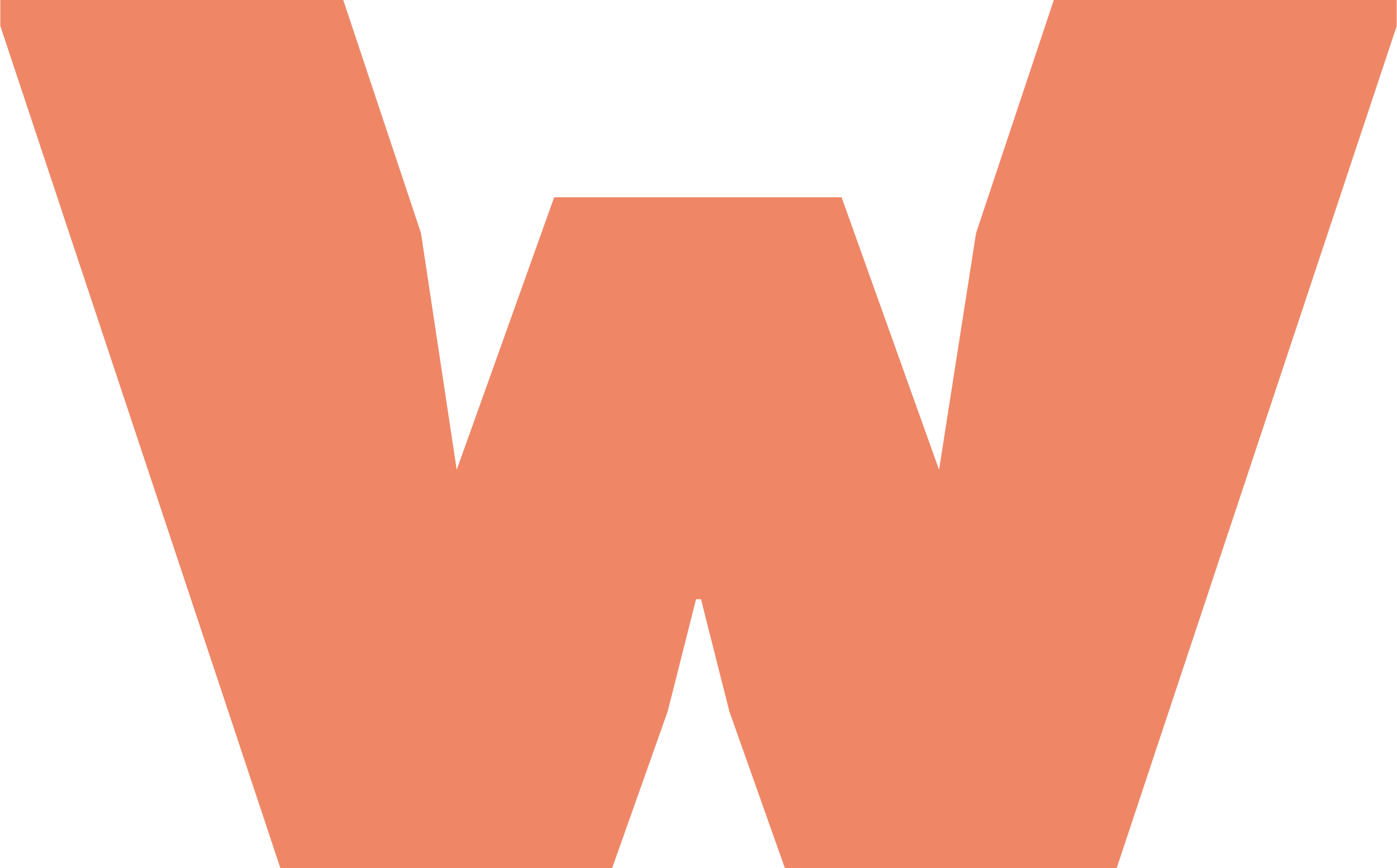 Wat is het verschil tussen de bachelor en het graduaat?
Wat is het verschil tussen de bachelor en het graduaat?
Doctor
Master
Master na master (manama)
schakelprogramma
Bachelor na bachelor (banaba)
Professionele bachelor
Academische bachelor
Postgraduaat
verkort traject
Graduaat
Micro degree
Secundair-na-secundair (Se-n-se)
Secundair onderwijs
Wat is het verschil tussen de bachelor en het graduaat?
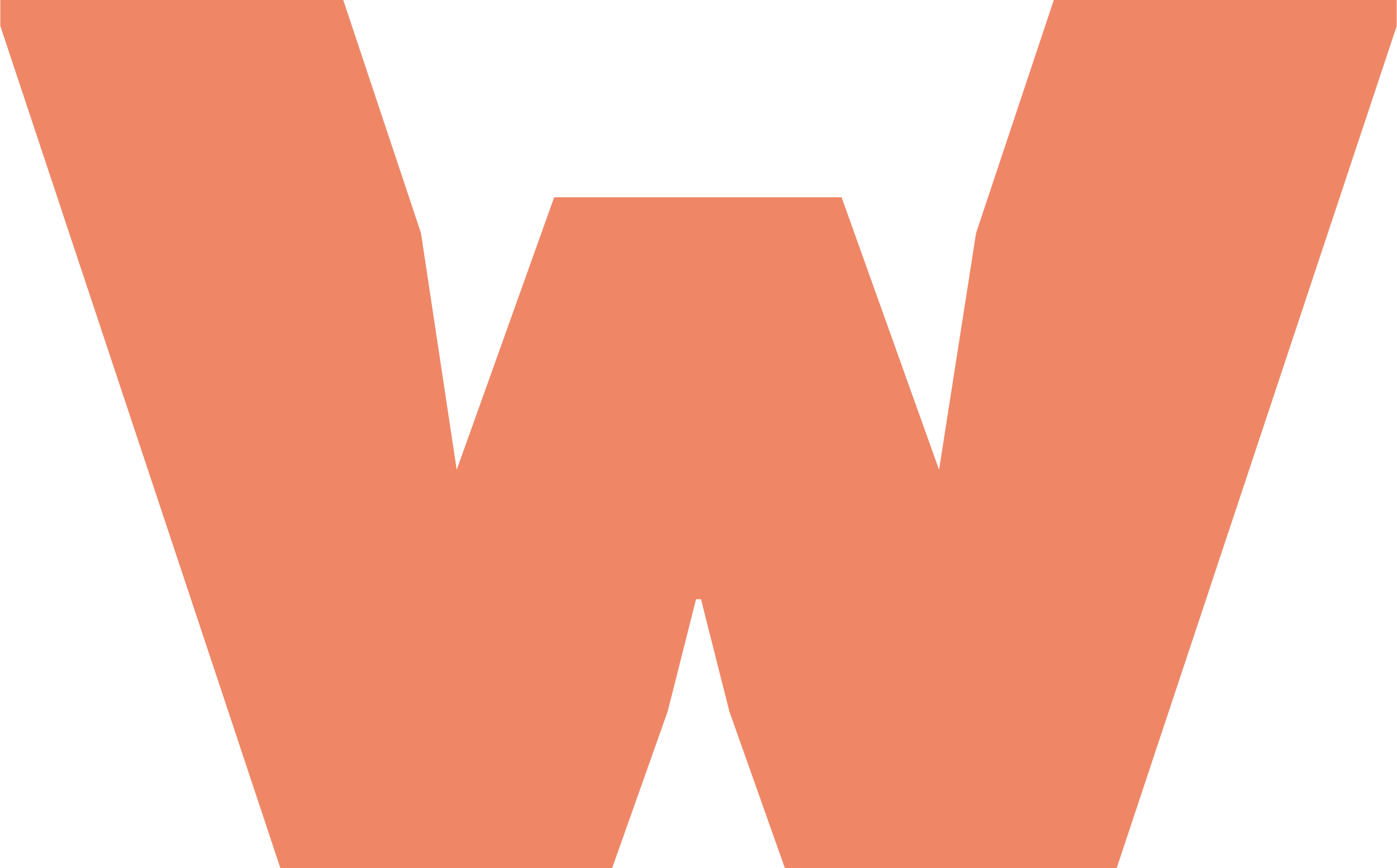 Waarom aan HOGENT?
Waarom aan HOGENT?
Praktijkgericht: integrale casestudies m.b.t. boekhouden en fiscaliteit
Afgestemd op eisen beroepenveld en beroepsorganisatie ITAA  max. vrijstellingen toelatingsexamens tot de stage
Specialisatiemogelijkheden: 
banaba Toegepaste fiscaliteit 
postgraduaat Gecertificeerd accountant (1e in België!)
Nauw contact met sector: stageplaatsen, gezamenlijke organisatie navormingen, cases, …
Kan ik starten in de opleiding?
K
Kan ik starten in de opleiding?
Diploma
Secundair onderwijs of
Graduaat 
Geen diploma? Dan is een toelatingsonderzoek mogelijk
Voldoende leerkrediet (> 30 studiepunten) zie ‘Mijn burgerprofiel’
Kennis Nederlands (minimum B2) 
Voldoende voorkennis (Frans & Engels)
Doelgroep: Werknemer OF werkzoekend (inschrijving VDAB) / topsporter / chronische ziekte of ernstige functiebeperking
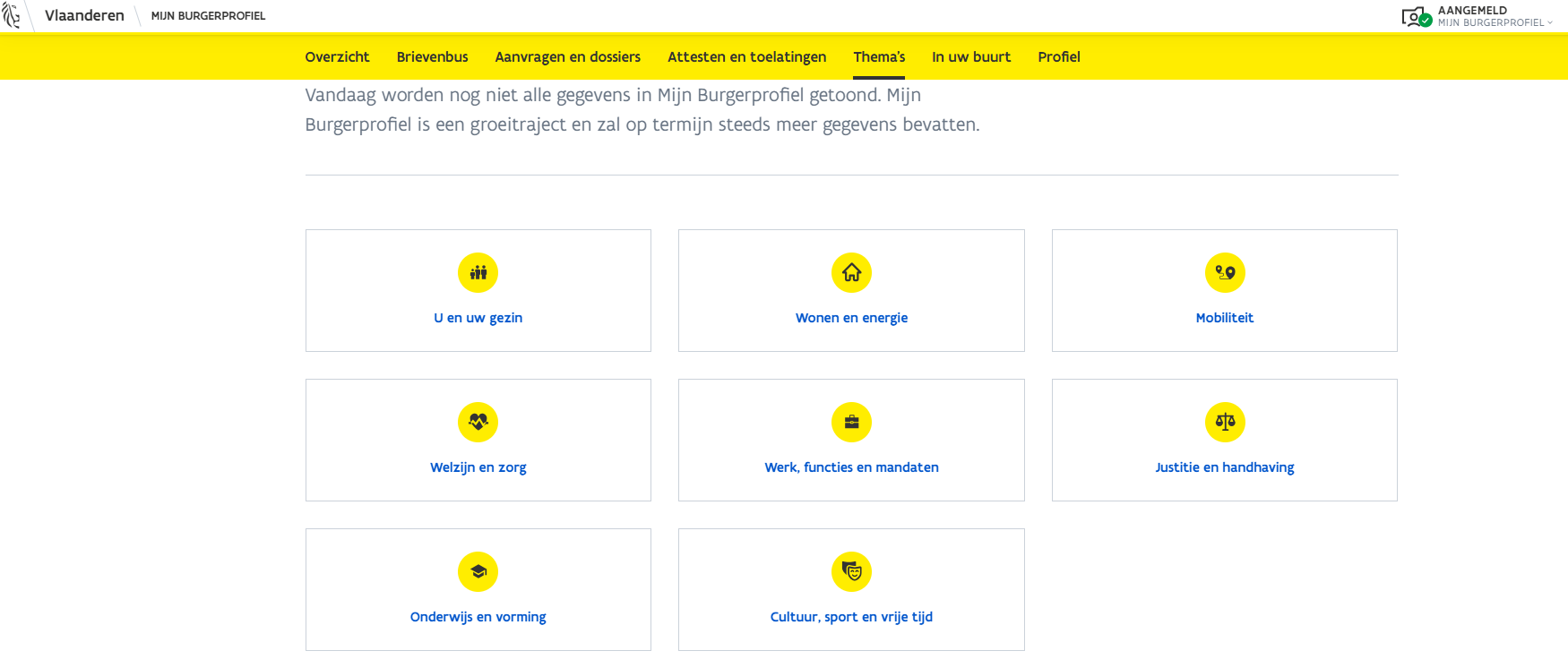 https://www.burgerprofiel.be/overzicht
Is het haalbaar?
I
Is het haalbaar?
Autonoom werken en plannen
Voldoende verlof of flexibele werkuren? 
1 stp = 25 à 30 uren studielast
Studie spreiden over langere termijn
Voorkeur leerstijl?
Is het haalbaar?
Hoe is je persoonlijke situatie?
Staat je gezin achter je studie?
Zijn er mogelijke vrijstellingen?

Eerste keer in het hoger onderwijs?
Neem niet te veel hooi op je vork
Is het haalbaar?
Vlaams opleidingsverlof (VOV)
Enkel voor arbeiders en bedienden tewerkgesteld in Vlaanderen (niet: stat. ambtenaren)
4u VOV per ingeschreven studiepunt
Max. 125u per academiejaar (bij 100% tewerkstelling)
Verplichte aanwezigheid op examens
Geen verplichte aanwezigheid op contactmomenten

Meer informatie: Vlaams opleidingsverlof
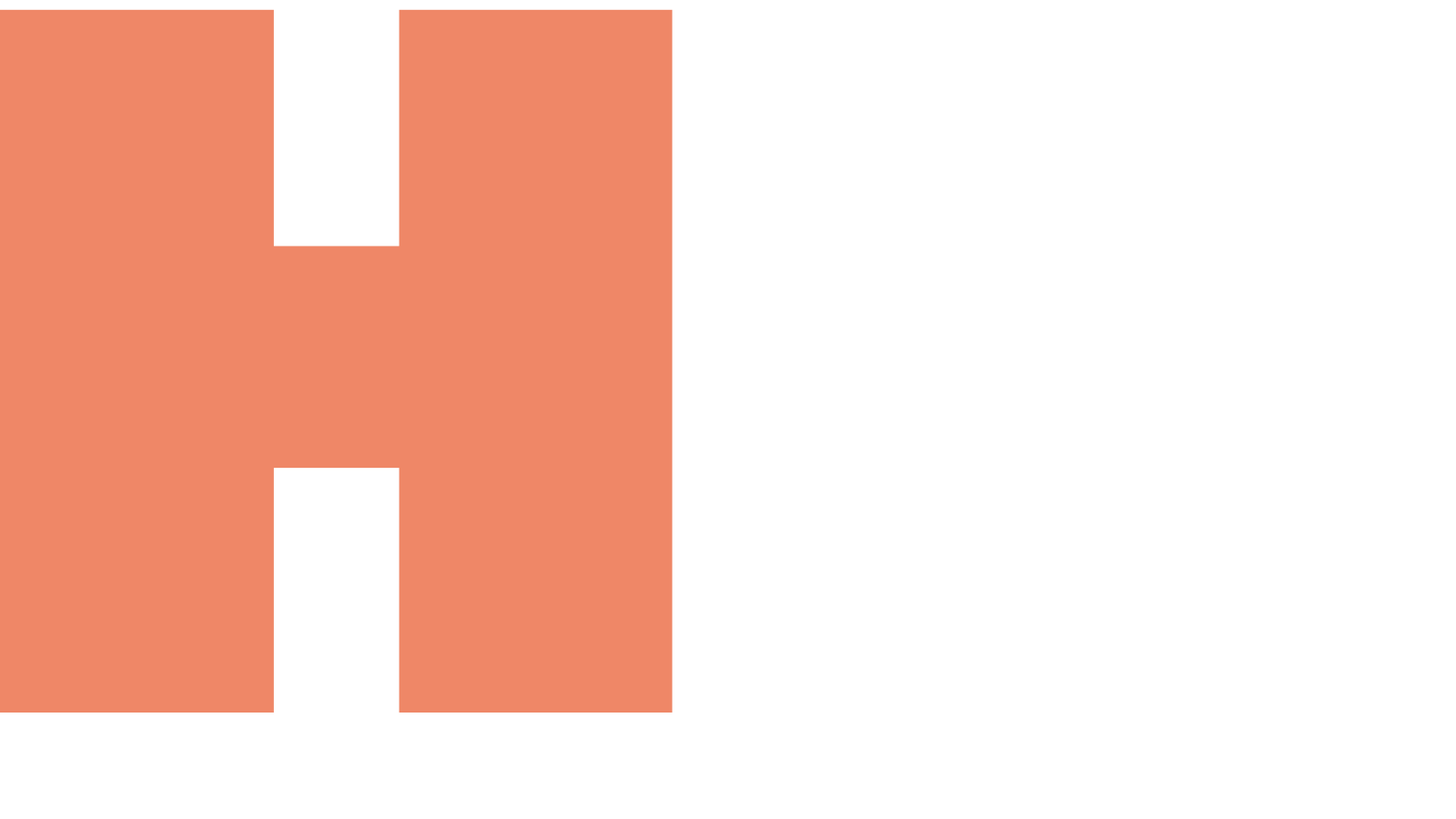 Hoe verloopt een academiejaar?
Hoe verloopt een academiejaar?
1 lesvrije week
Hoe verloopt een academiejaar?
Examenperiode 
1ste examenperiode (1ste examenkans): 1e dag na de kerstvakantie (4 weken)
2de examenperiode (1ste examenkans): vanaf laatste maandag van mei tot half juni (4 weken)
2e examenkans: 3de maandag van augustus tot begin september (3 weken)
https://www.hogent.be/student/een-vlotte-start/academische-kalender/
[Speaker Notes: Hier zien jullie nog eens het overzicht van de examenperiodes.]
Hoe verloopt een academiejaar?
Let op: Examens gaan overdag door op de campus 
Examens verplaatsen? Enkel indien wettige afwezigheid=
doktersattest of attest werkgever
maximum 2 examens kunnen verplaatst worden naar inhaaldag 
één inhaaldag
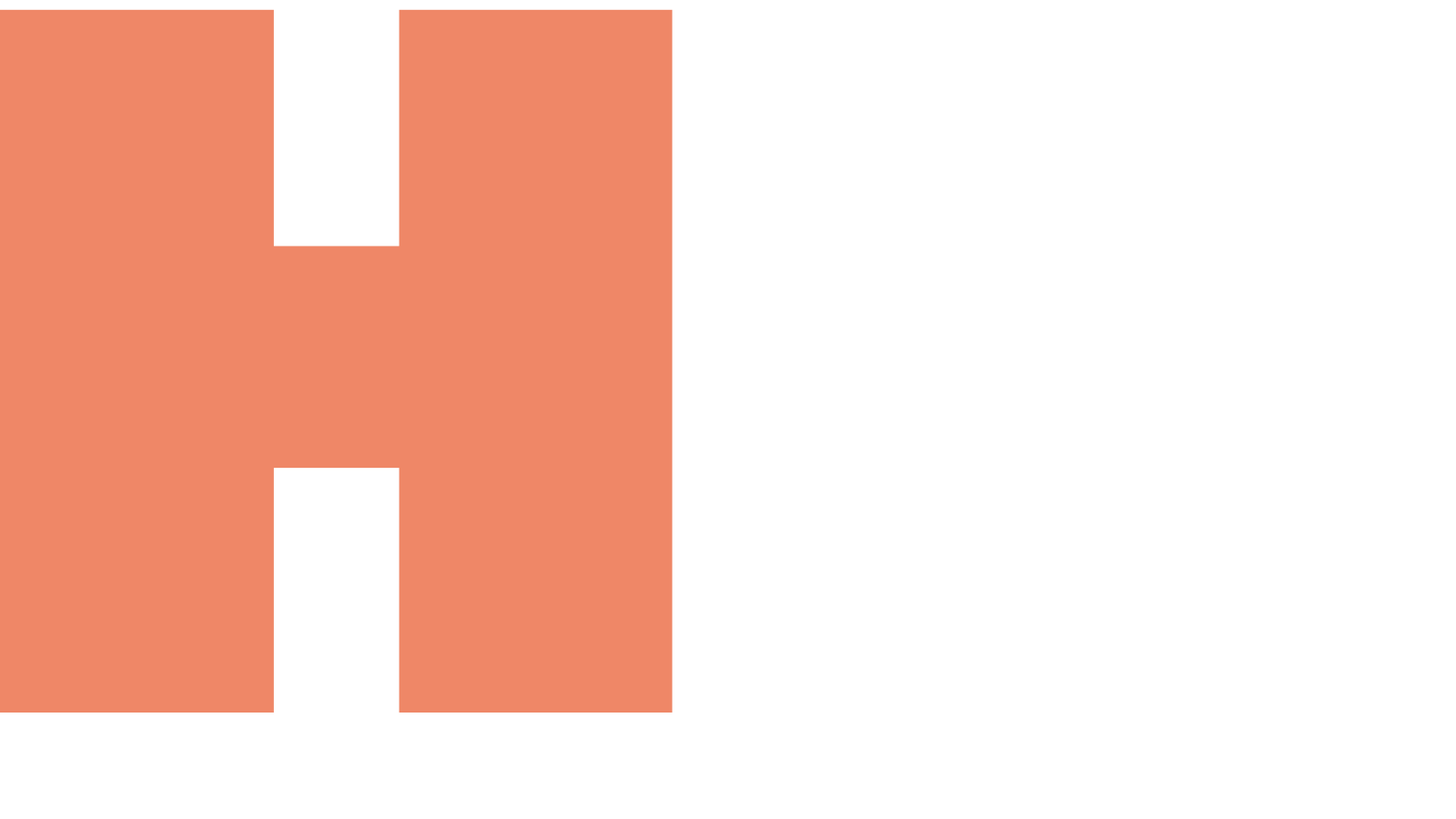 Hoeveel kost het?
Hoeveel kost het?
Actuele tarieven vind je hier.
Vast bedrag per academiejaar
Variabel bedrag per opgenomen studiepunt
Beperkte kosten voor cursussen en handboeken
Hoeveel kost het?
Opleidingscheques: enkel mogelijk indien nog geen diploma HO (meer info) 
KMO-portefeuille: erkenningsnummer DV.O101616
Studietoelage bij beperkt inkomen
Zelfde voorwaarden als reguliere dagstudenten
Meer informatie bij de dienst Studentenvoorzieningen (Stuvo) website
Check je opleidingstegoed
https://www.vlaanderen.be/uw-overheid/mijn-burgerprofiel
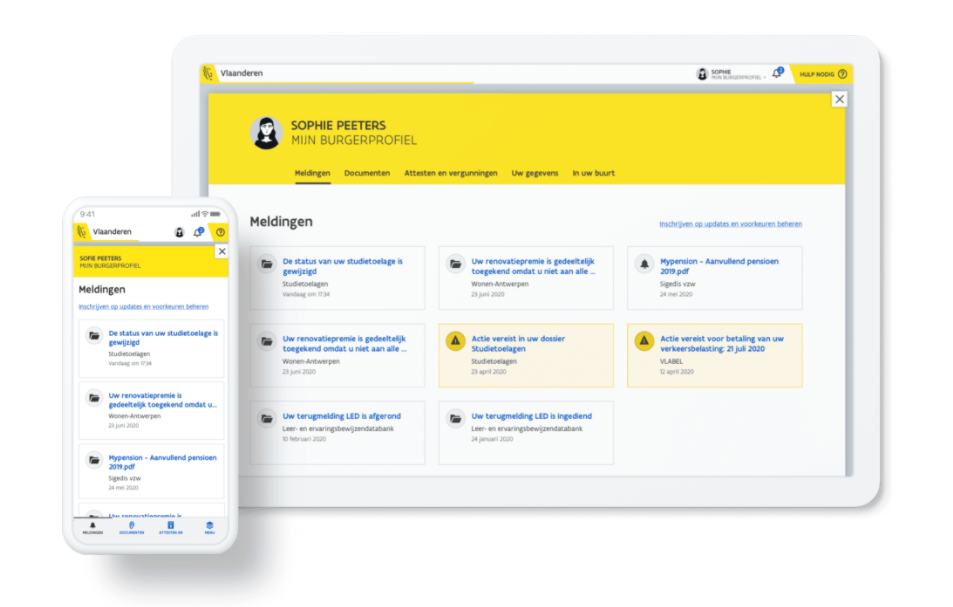 Kan ik vrijstellingen krijgen?
K
Kan ik vrijstellingen krijgen?
Eerder verworven kwalificaties (EVK)
Indien reeds credits verworven in Hoger onderwijs
Bewijsstukken + studiefiches nodig

Aanvragen EVK’s
Voorbereiden via https://www.hogent.be/studiefiches/
Tijdens het inschrijvingsproces via de vrijstellingsapplicatie in https:/:webreg.hogent.be
Na de inschrijving via https://ibamaflex.hogent.be
Deadline: 15/10 (semester 1), 28/02 (semester 2)
Kan ik vrijstellingen krijgen?
Eerder verworven competenties (EVC)
Op basis van werkervaring
Uitgebreid portfolio (zware procedure)
Kostprijs: € 155,00 voor erkenning enkele olods
Strikte deadlines!

Meer info: EVC-procedure
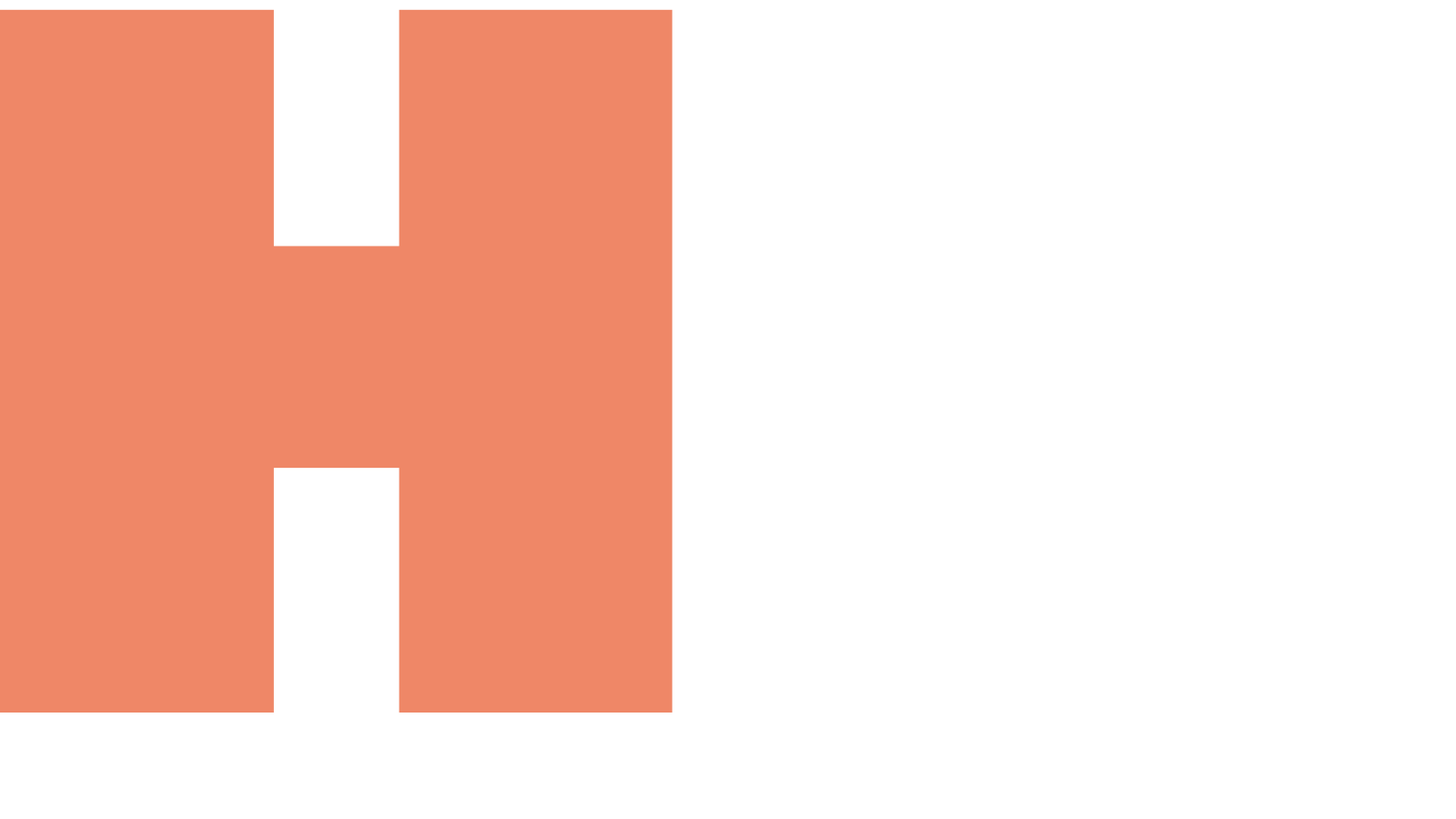 Hoe verloopt de stage?
Hoe verloopt de stage?
Modaliteiten
Werkplekstage mogelijk voor wie in de sector werkt (indien akkoord stagecoördinator & werkgever)
Volgstage 55 werkdagen (op semester- of jaarbasis)
Projectstage op jaarbasis
Verkorte stage voor studenten met een diploma GRAD ACA
Vrijstelling stage op basis van werkervaring (EVC-procedure) of gedeeltelijk indien je voldoet aan bepaalde voorwaarden

Vaak een individueel verhaal-op-maat te bekijken met stagecoördinator mevr. Bouckaert
Is er begeleiding en ondersteuning?
K
Wegwijs in het hoger onderwijs.
Is er begeleiding en ondersteuning?
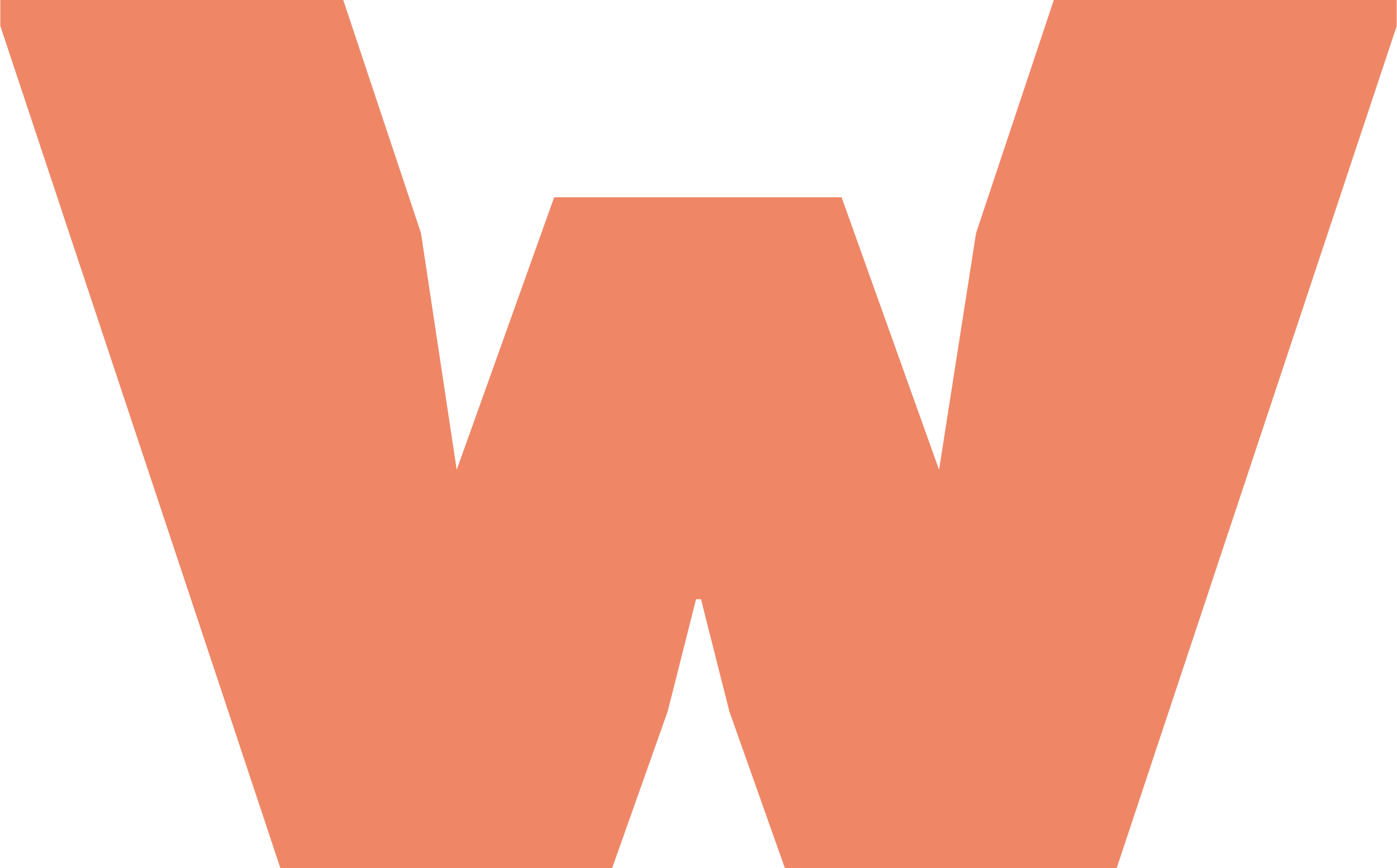 Wat als ik niet geslaagd ben?
Wat als ik niet geslaagd ben?
3 manieren van studievoortgangsbewaking
Studie-efficiëntie
Leerkrediet
‘De knip’
Wat als ik niet geslaagd ben?
Studie-efficiëntie
1ste jaar? Je moet minstens 20% studie-efficiëntie behalen (na 2de examenkans)
Minder dan 20%? Weigering 2de inschrijving 

Je moet minstens 60% studie-efficiëntie behalen
Bijvoorbeeld: ingeschreven voor 40 studiepunten = voor 24 studiepunten credit behalen
Weigering tot inschrijving (indien 2 opeenvolgende inschrijvingen <60% SE
Wat als ik niet geslaagd ben?
Leerkrediet
Je kan inschrijven ten belope van jouw leerkrediet. 
‘De knip’ 
Na 2de inschrijving in een initiële bachelor, moet je geslaagd zijn voor de vakken van de eerste inschrijving. Anders, weigering tot herinschrijving. 
Verplicht herinschrijven de opleidingsonderdelen waarvoor je een tekort hebt (Indien nodig tijdig traject aanpassen!)
Wat als ik niet geslaagd ben?
→ Goed nadenken of het nodig is om jouw traject aan te passen
Tot 1/12 voor OLODs van semester 1 en jaarvakken
Tot 15/03 voor OLODs van semester 2
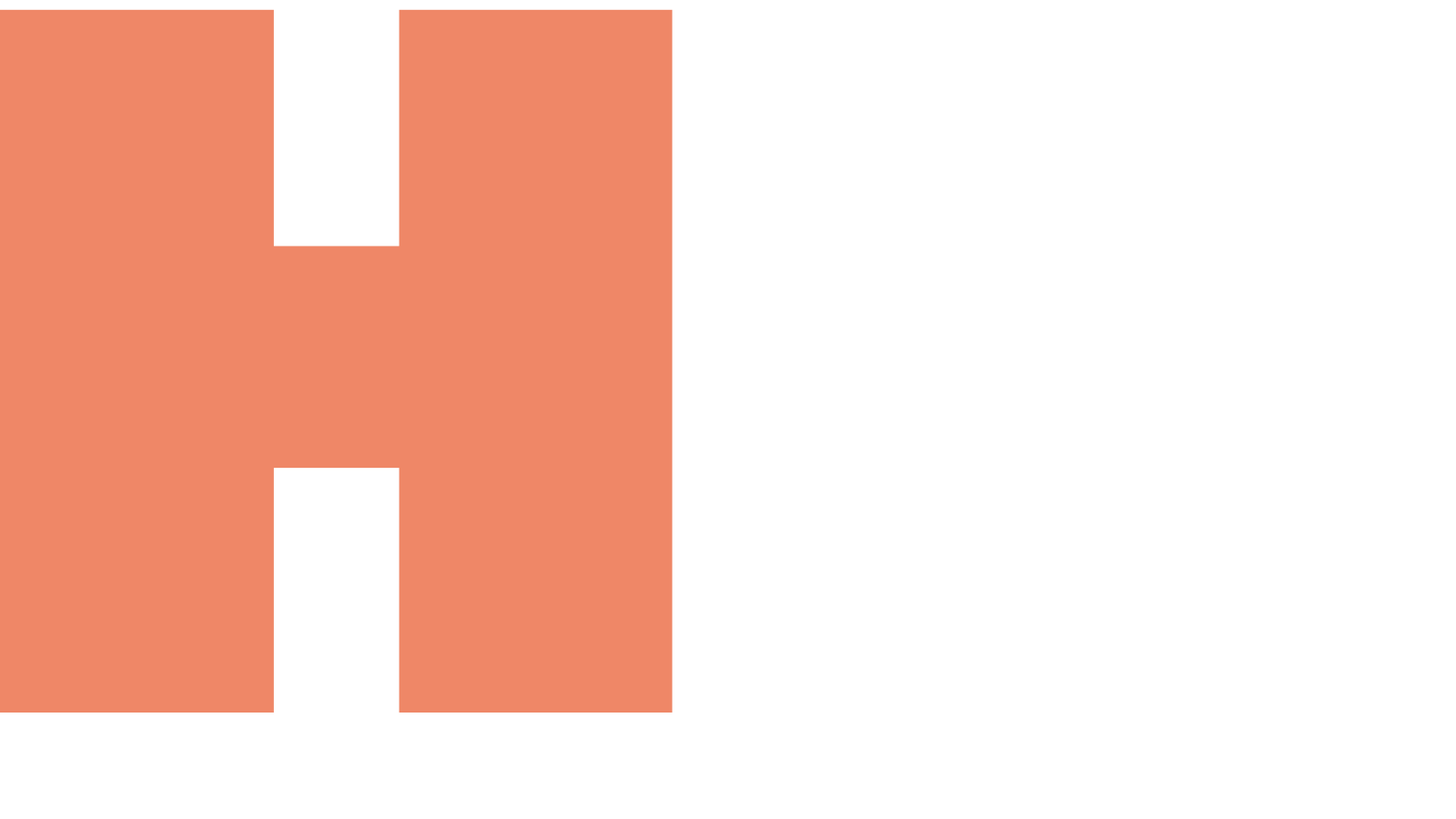 Hoe kan ik mij inschrijven?
Hoe kan ik mij inschrijven?
Ik weet welk traject ik wil volgen en heb geen vragen meer.
Online inschrijven met behulp van de handleiding
Ik wil begeleiding bij het samenstellen van mijn traject of heb nog veel vragen.
Lees de FAQ
Volg een Q&A afstandsleren
Hoe kan ik mij inschrijven?
Online inschrijven 
voorinschrijven vanaf 01/04
studieprogramma vastleggen vanaf 29/06
via de webregistratie
gebruik de handleiding!
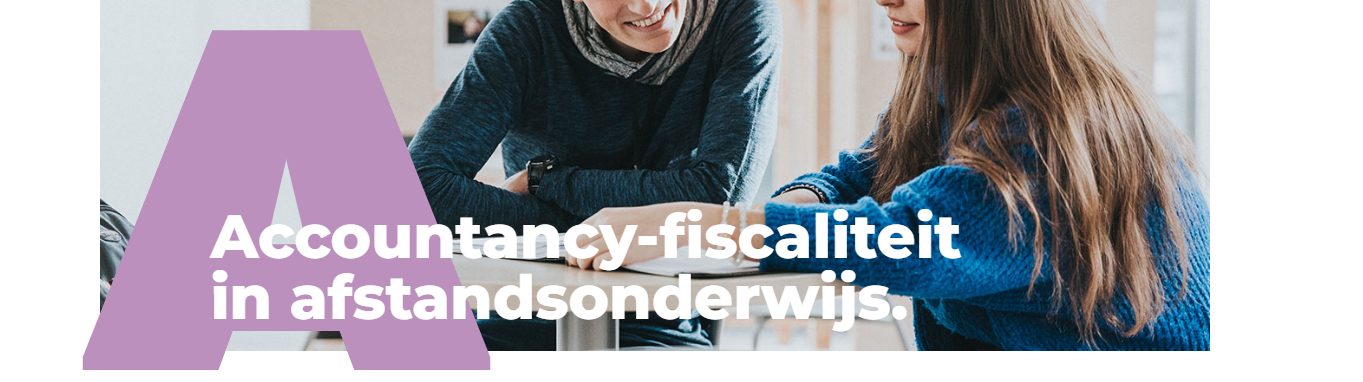 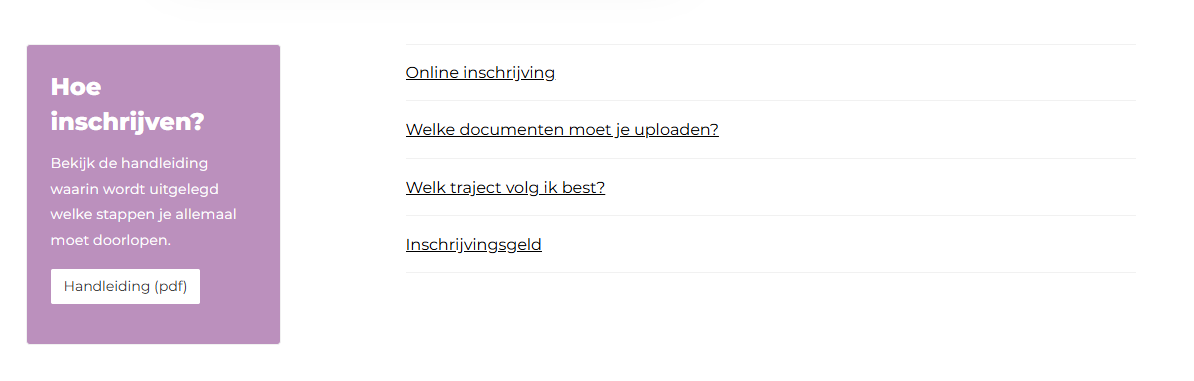 Hoe kan ik mij inschrijven?
Na de inschrijving 
Je ontvangt een activeercode via je telefoon en/of privé e-mailadres
Lees alle praktische info na op ‘Een vlotte start’ en volg de checklist na inschrijving
Boeken bestellen via Standaard boekhandel campusshop
Online cursussen bekijken op Chamilo
Digitale documenten ondertekenen via iBaMaFlex!
https://www.hogent.be/student/een-vlotte-start/academische-kalender/
Contactpersonen
Margot De Clercq
Studietrajectbegeleider
Annemie Bouckaert
Coördinator afstandsonderwijs
margot.declercq@hogent.be
09 / 243 22 66
Q&A afstandsleren
annemie.bouckaert@hogent.be
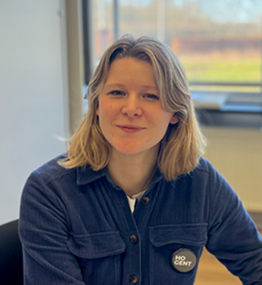 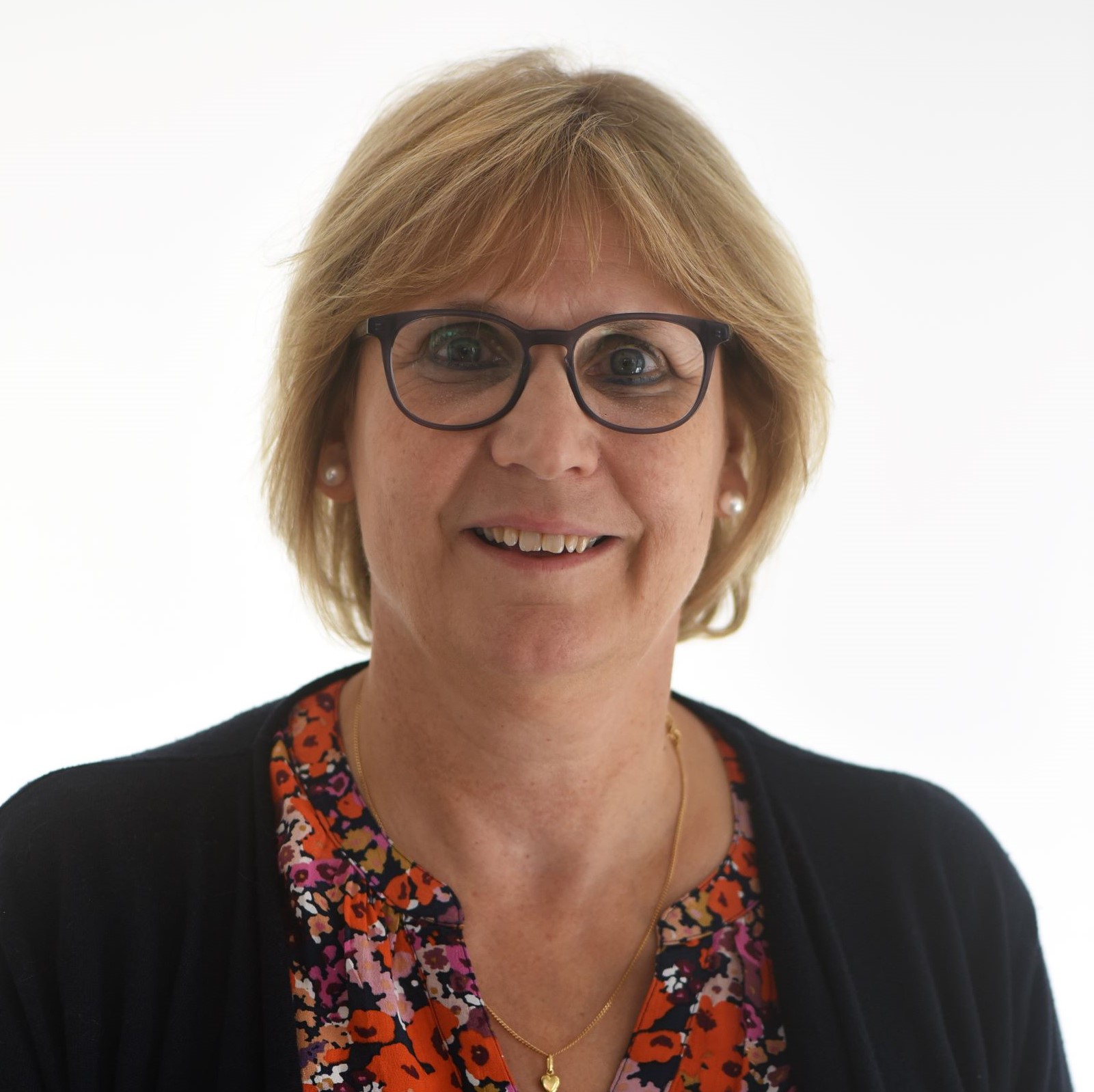